PANCREAS -2DISORDER
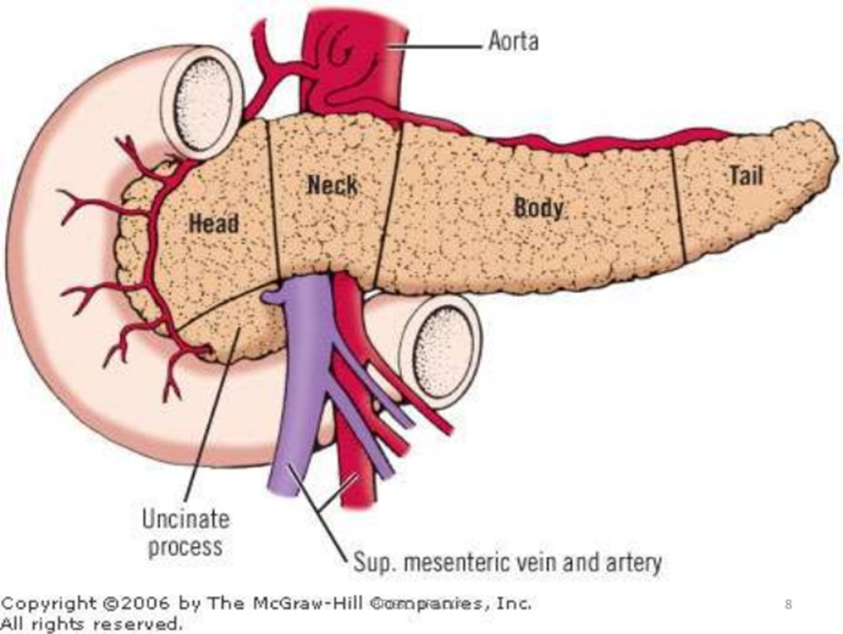 DR. SHEETAL JAIN
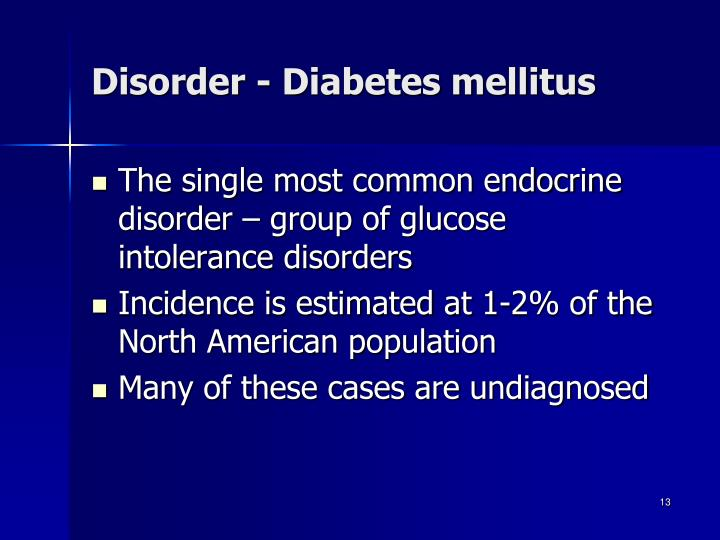 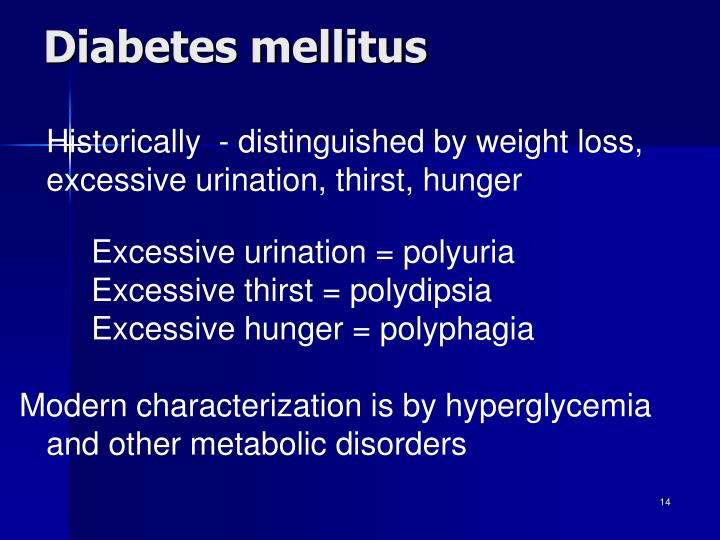 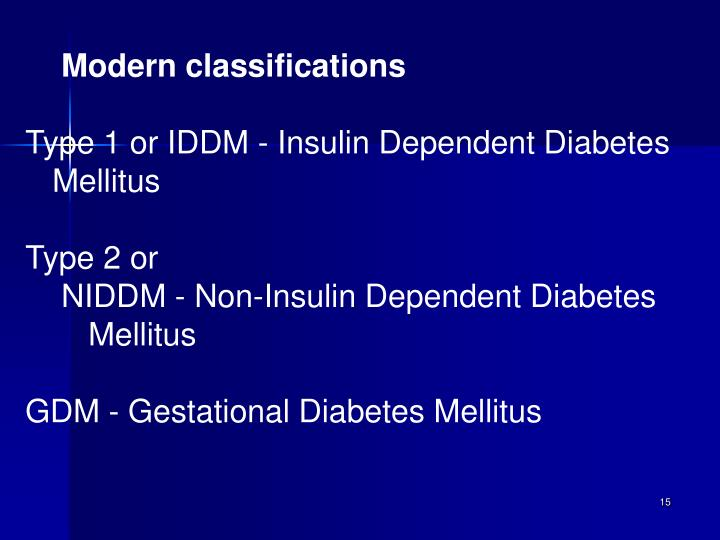 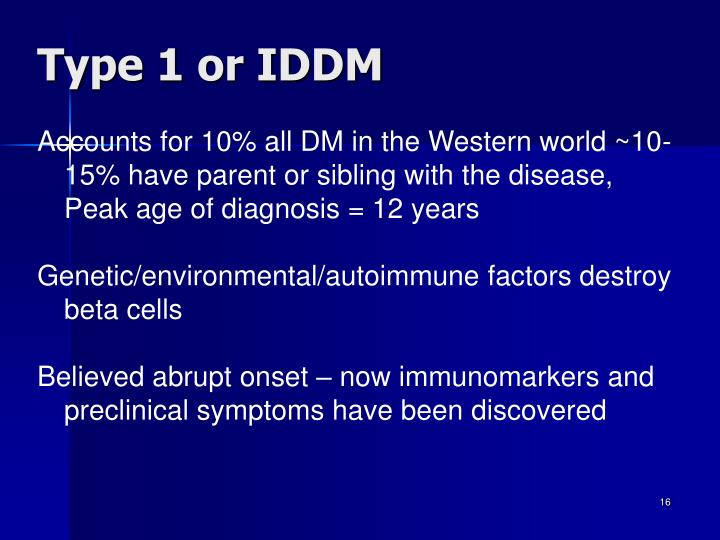 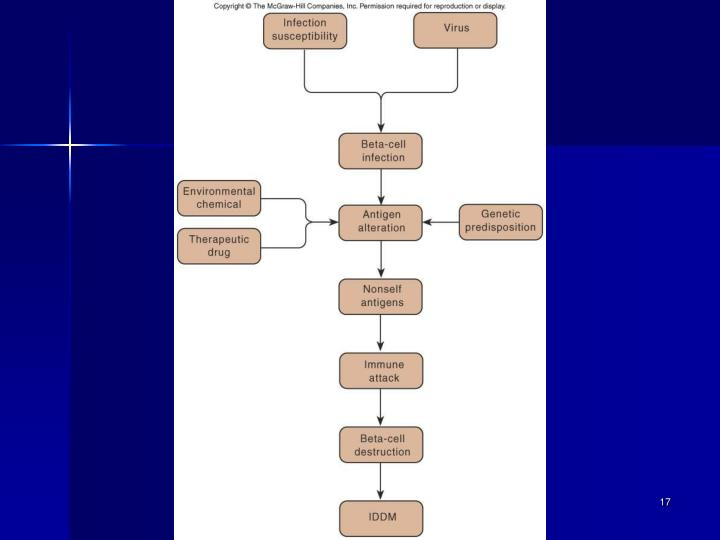 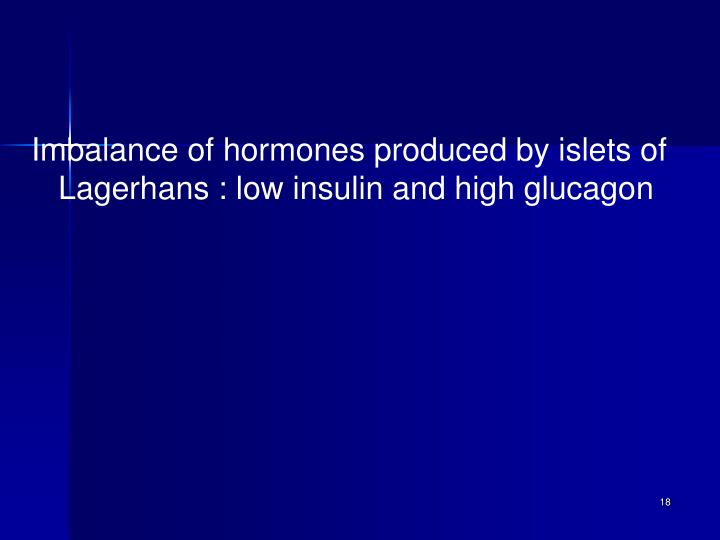 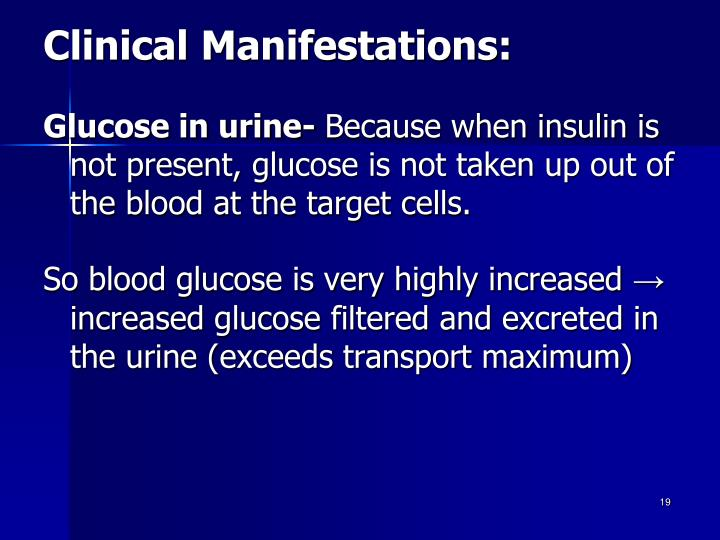 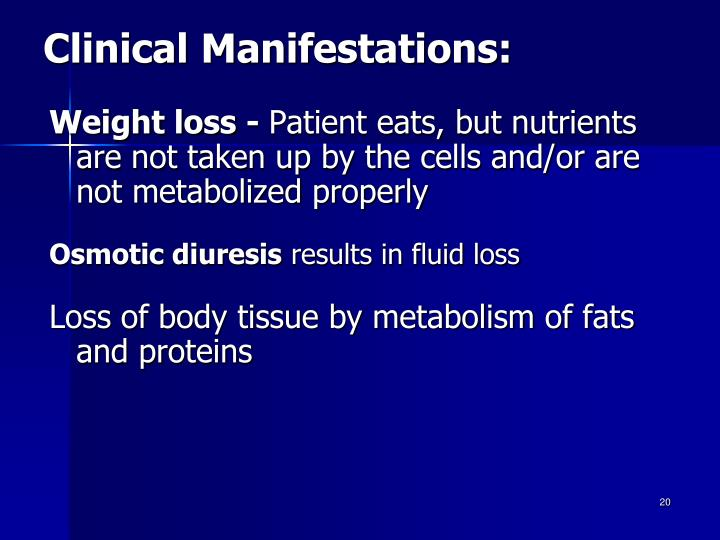 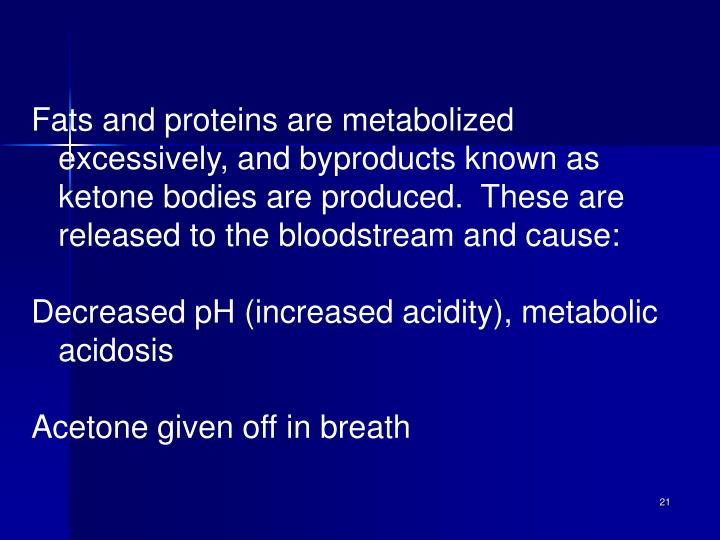 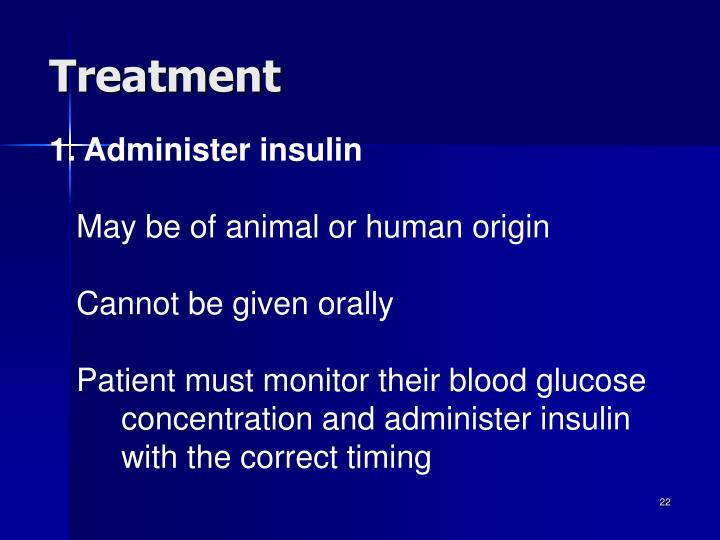 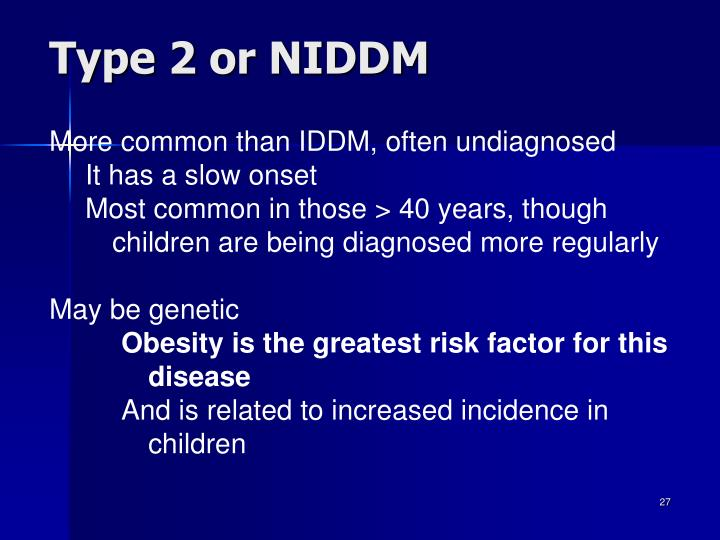 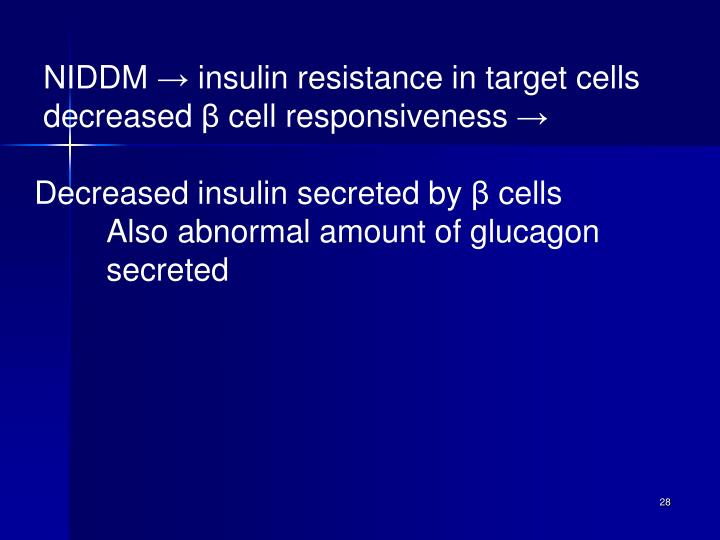 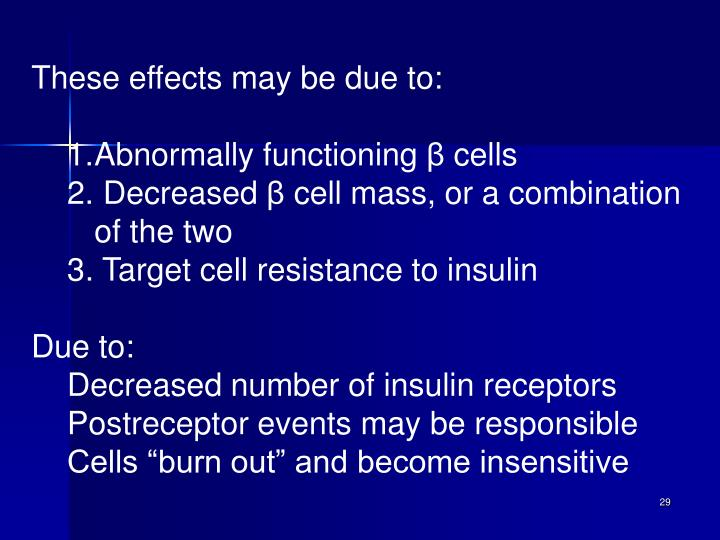 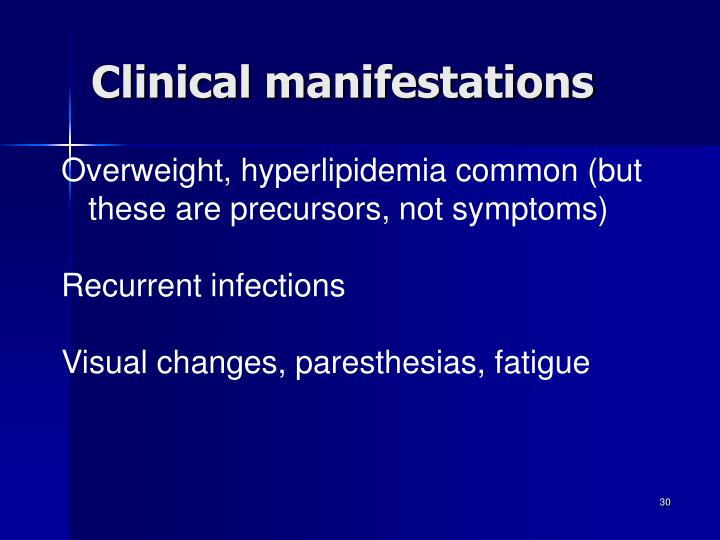 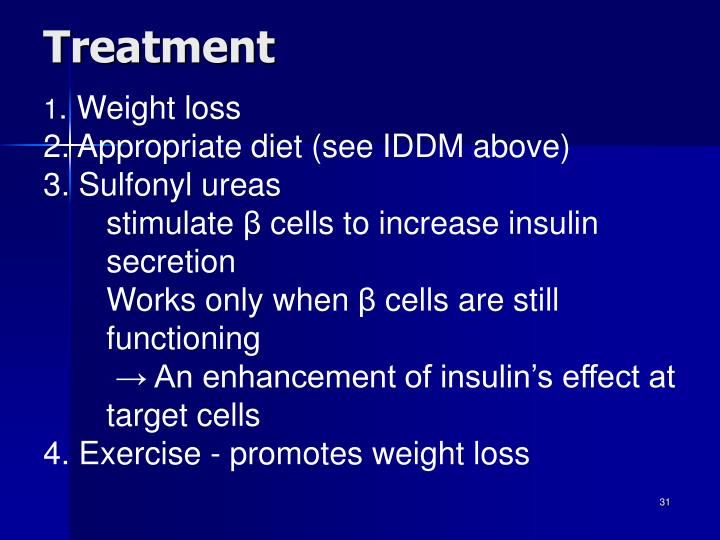 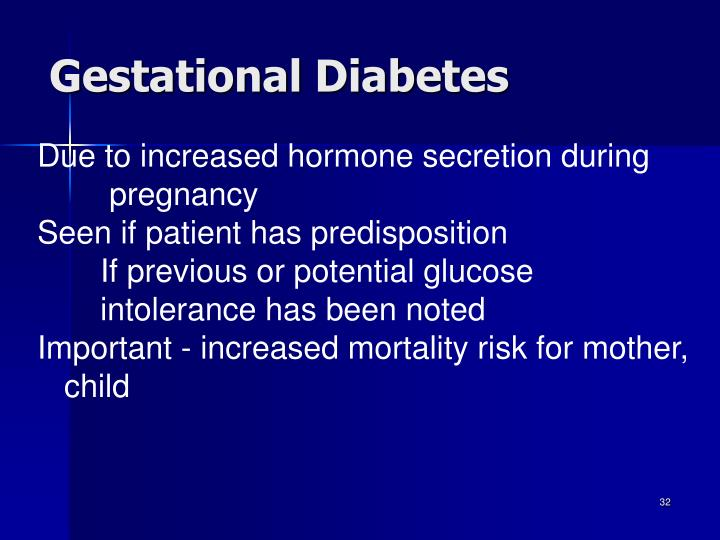 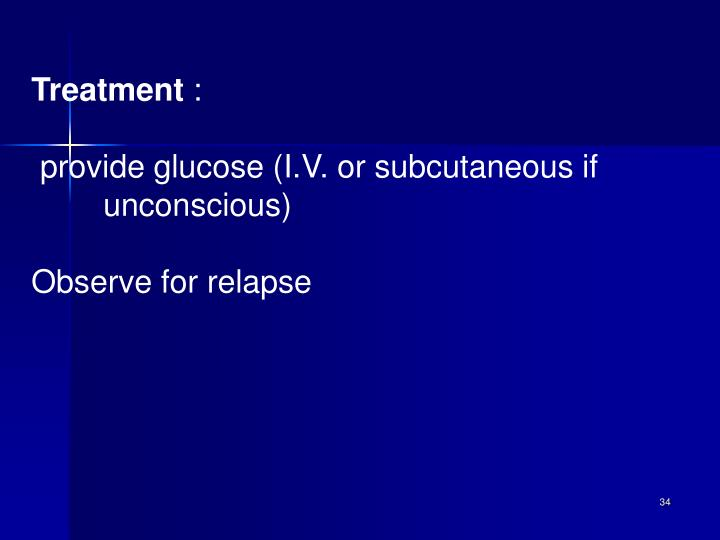 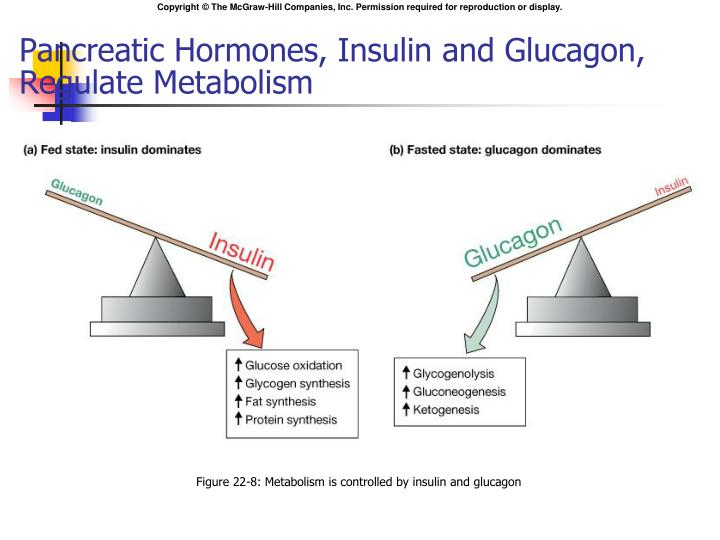 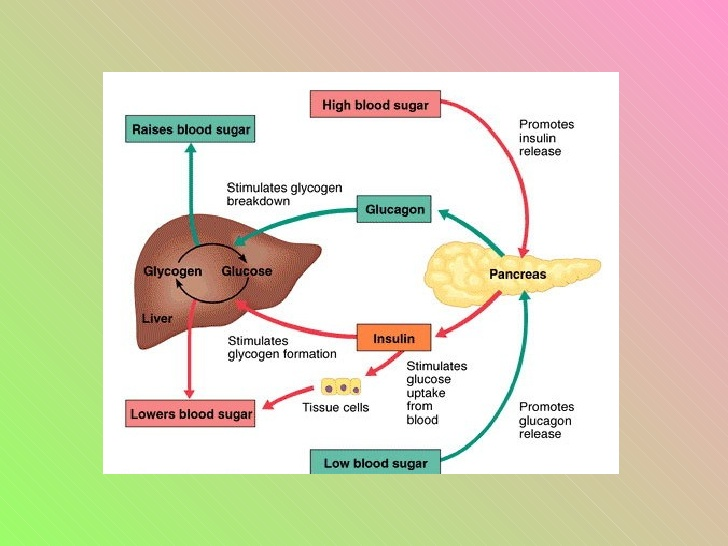 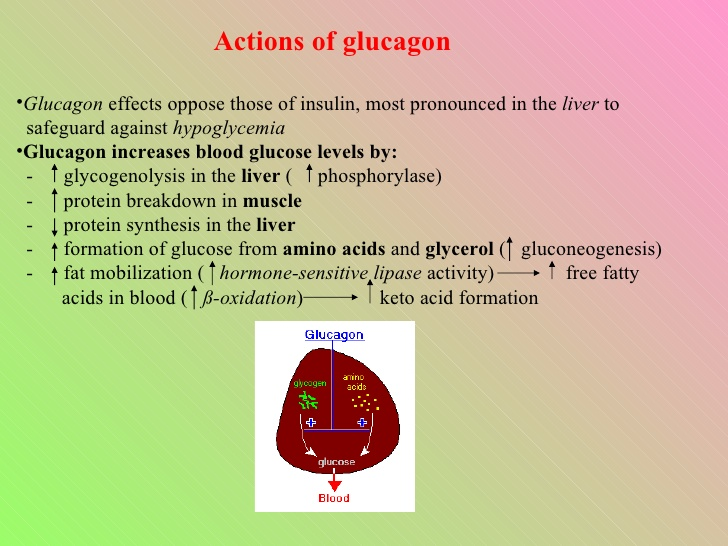 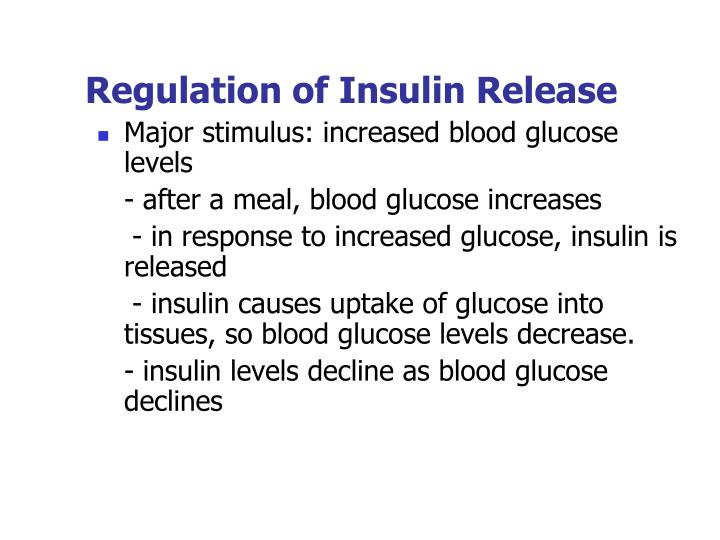 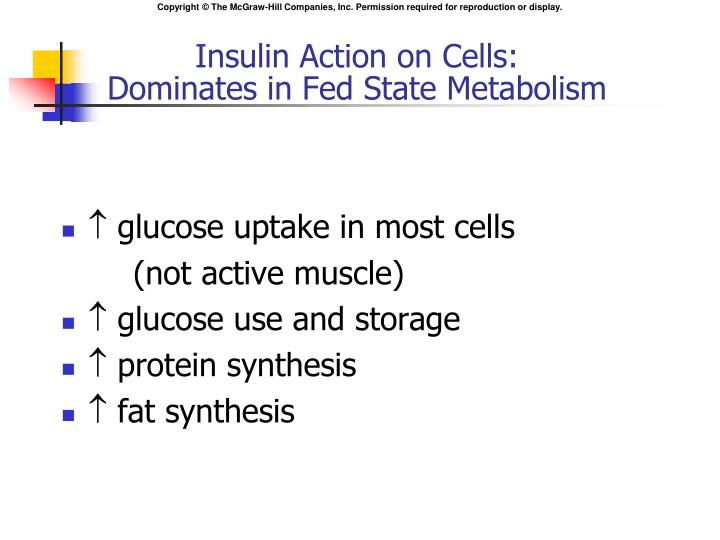 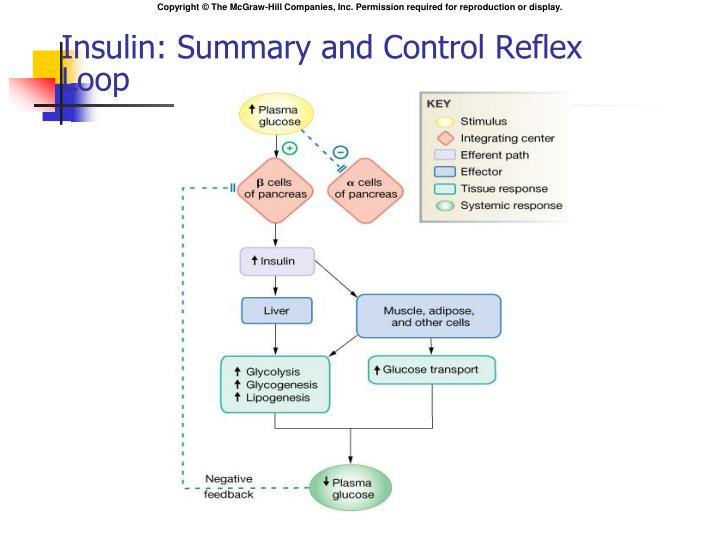 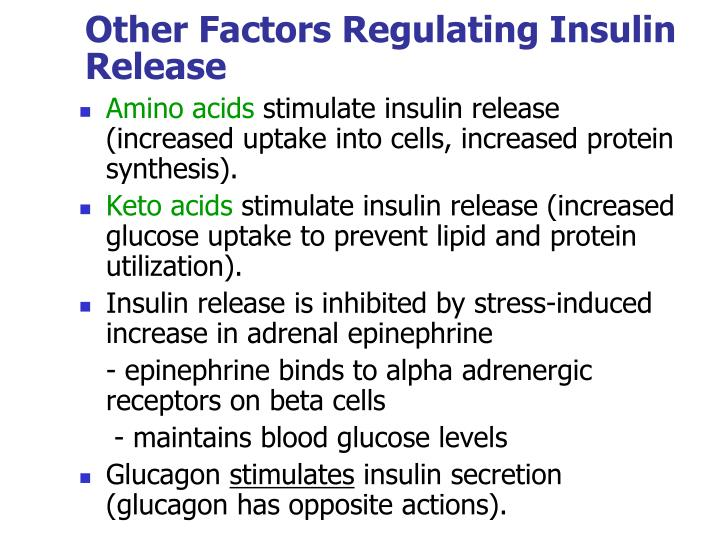 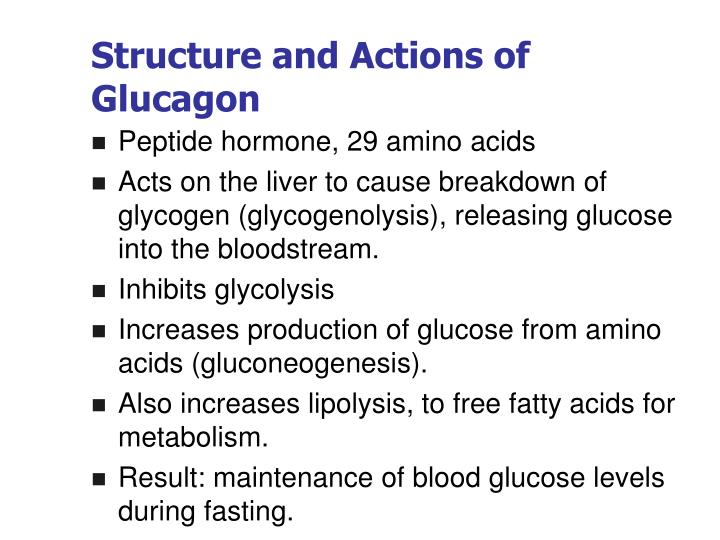 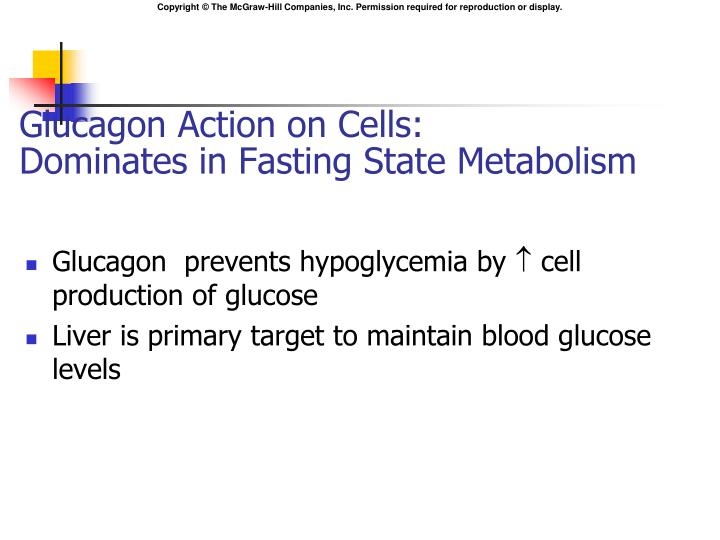 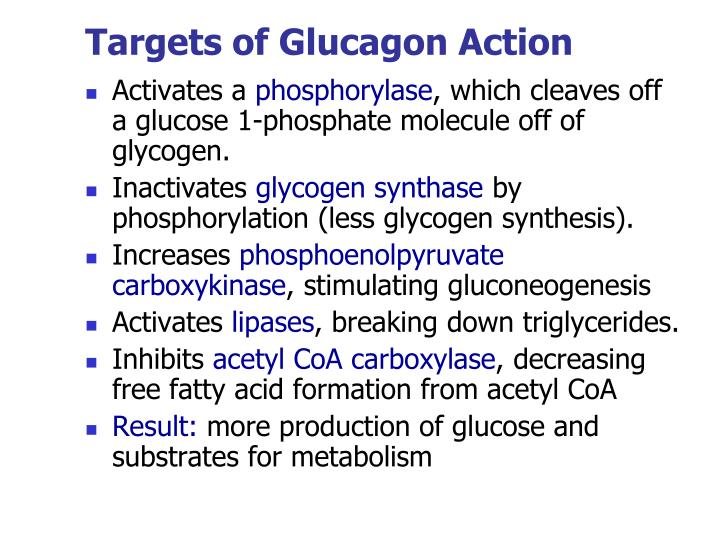 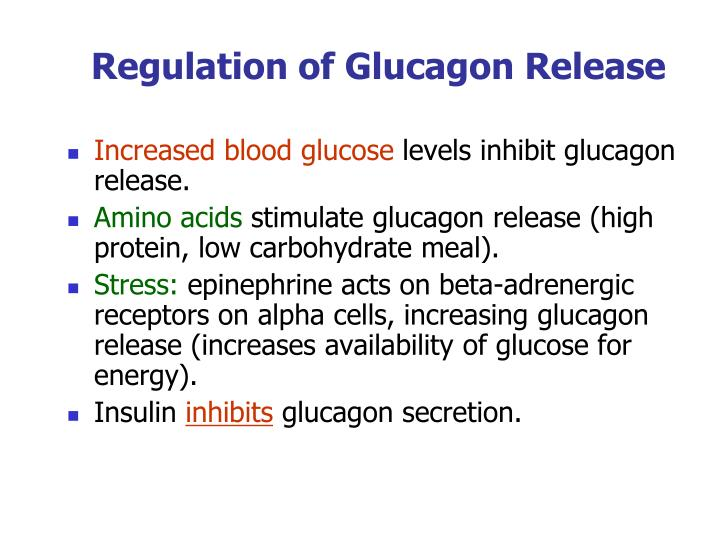 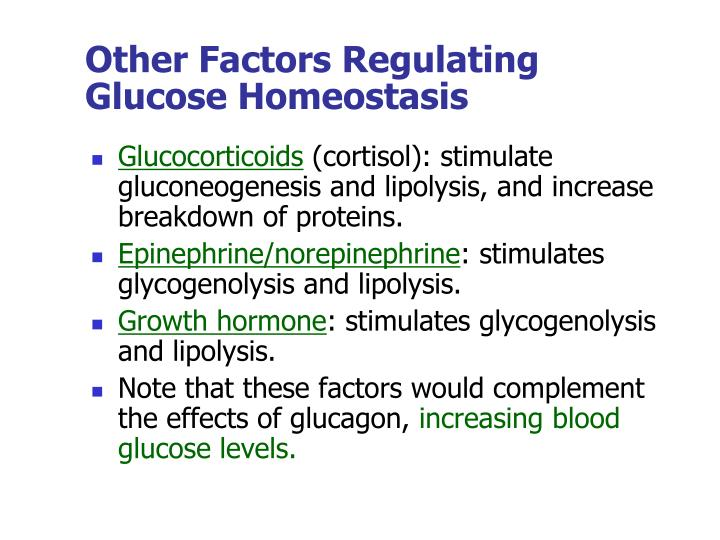 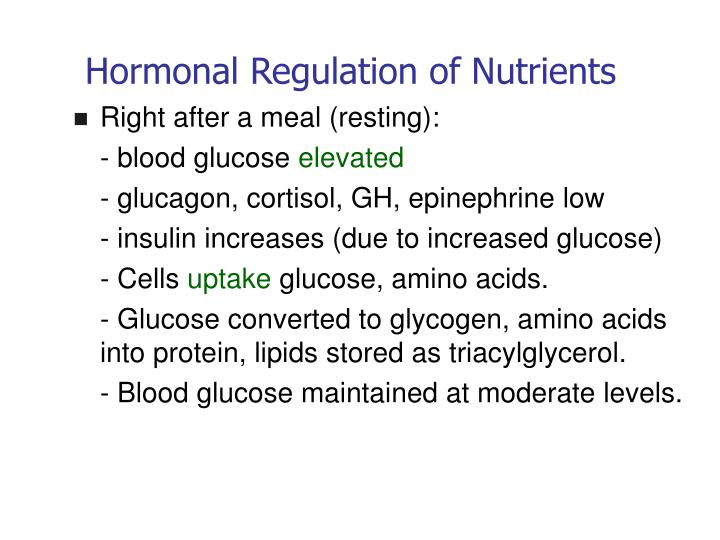 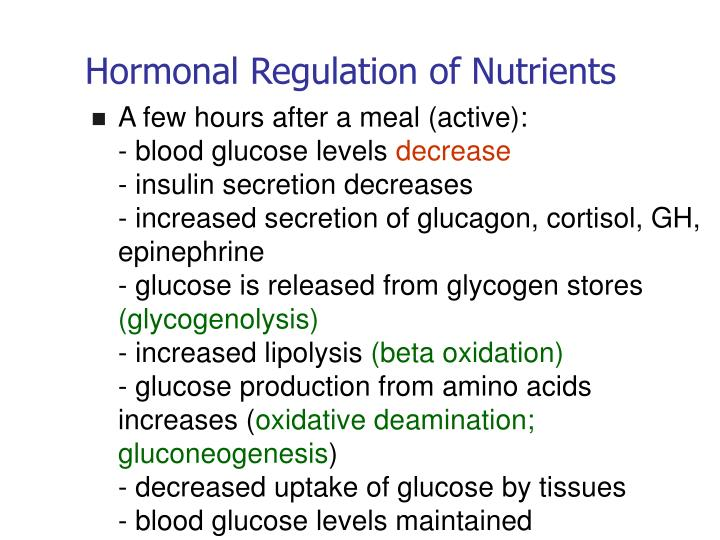 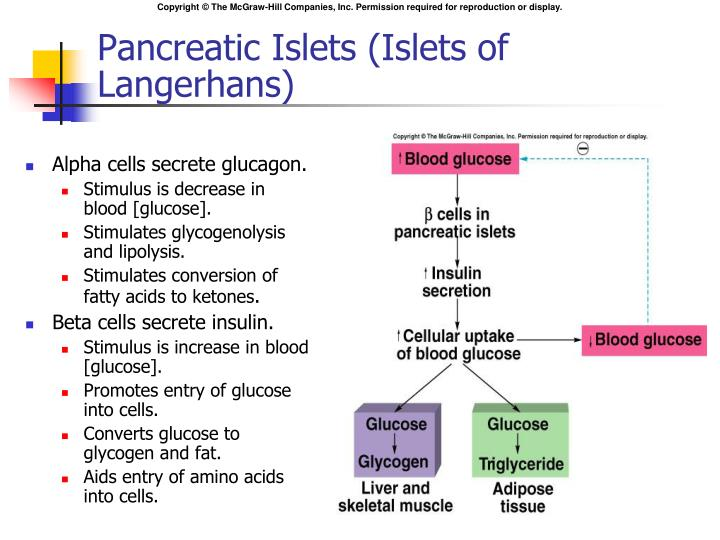 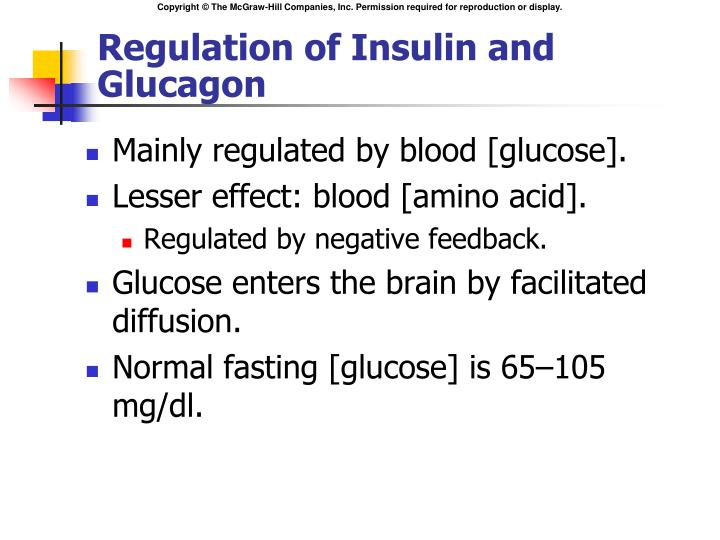 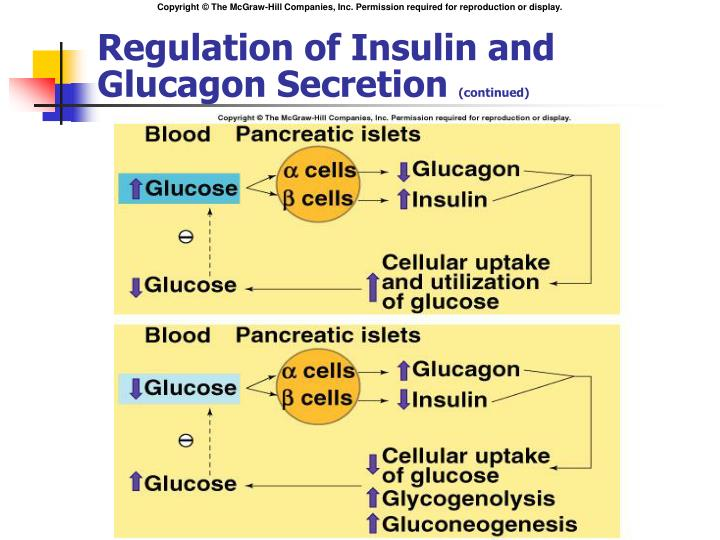 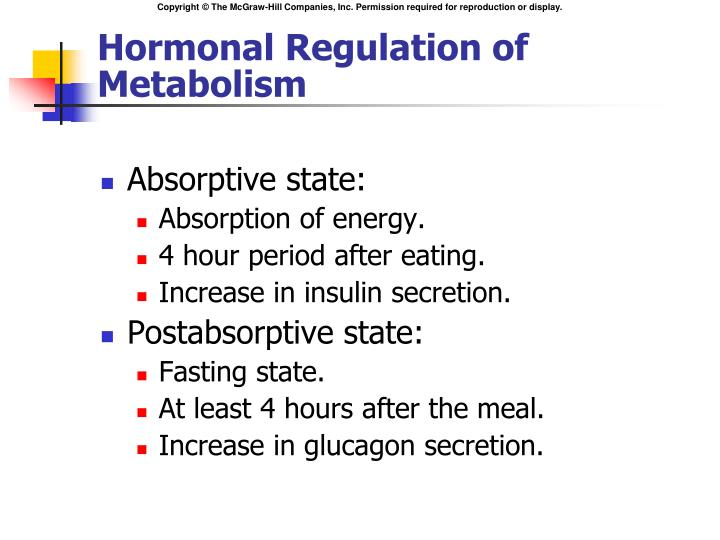 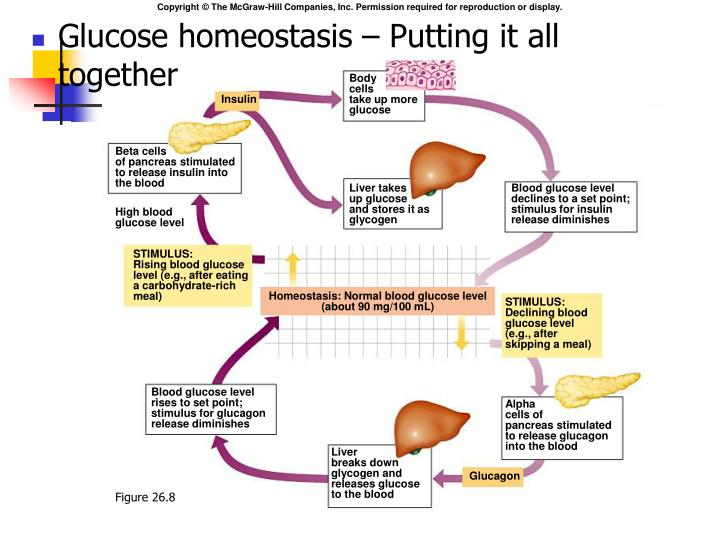 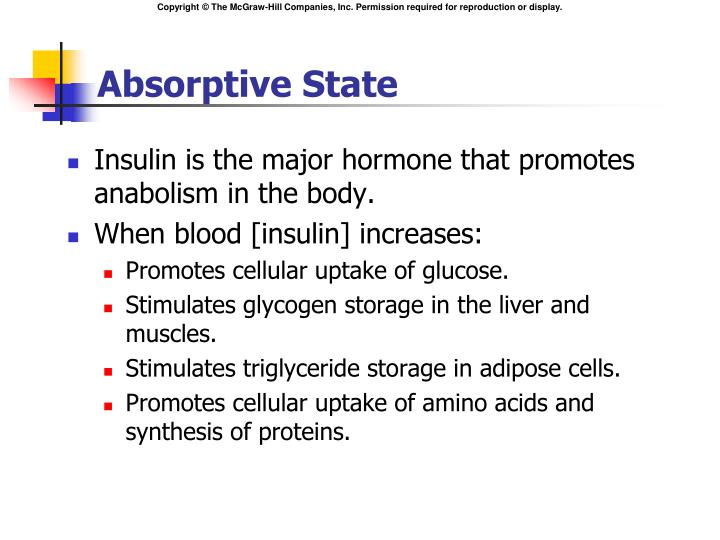 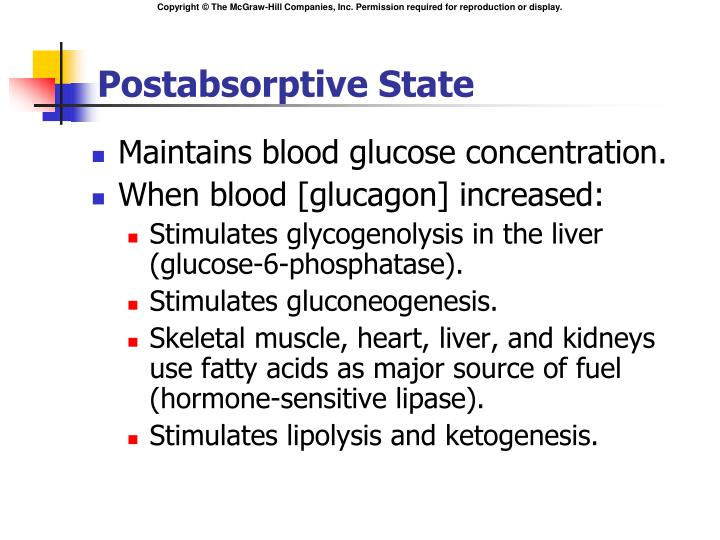 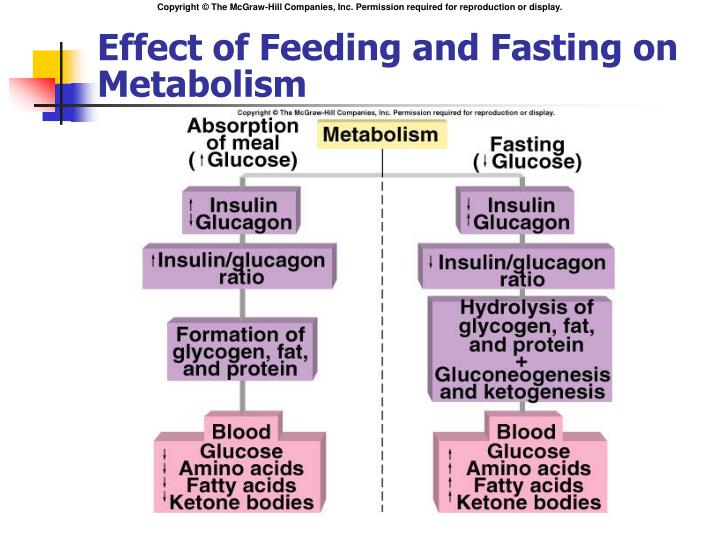 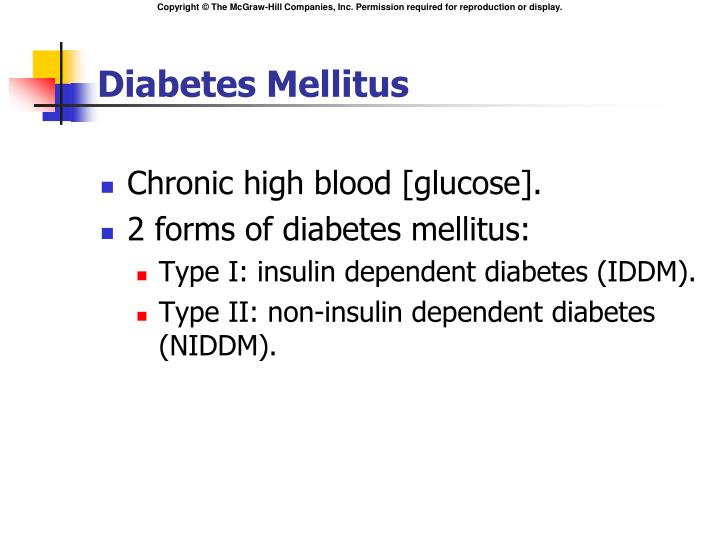 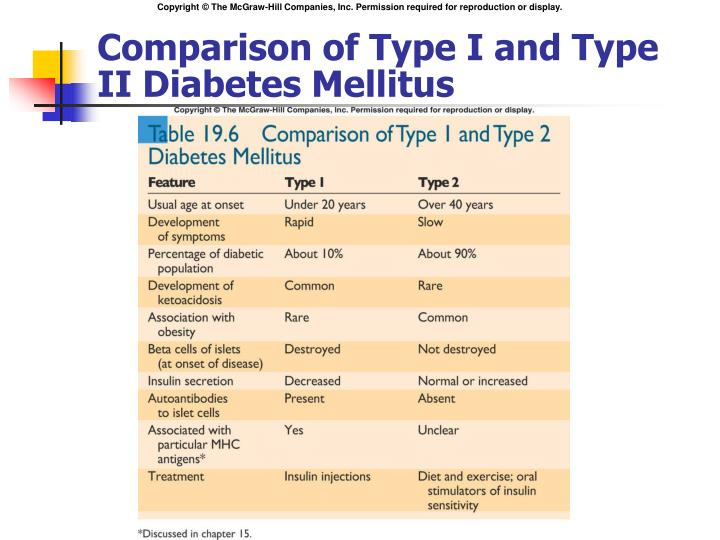 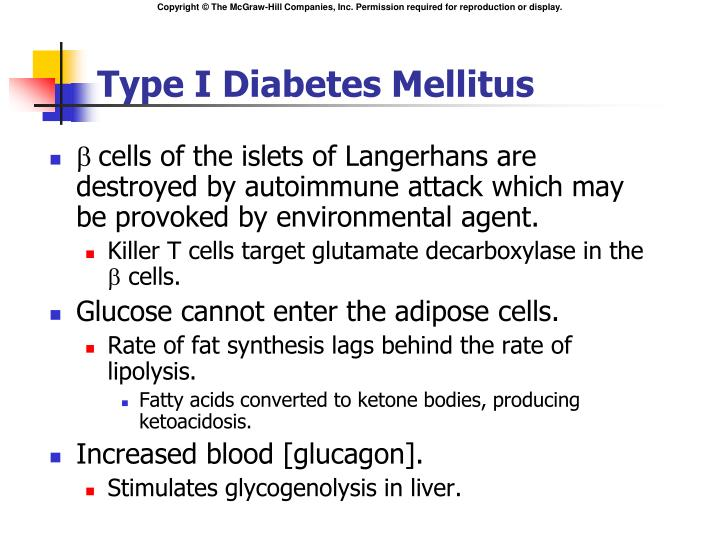 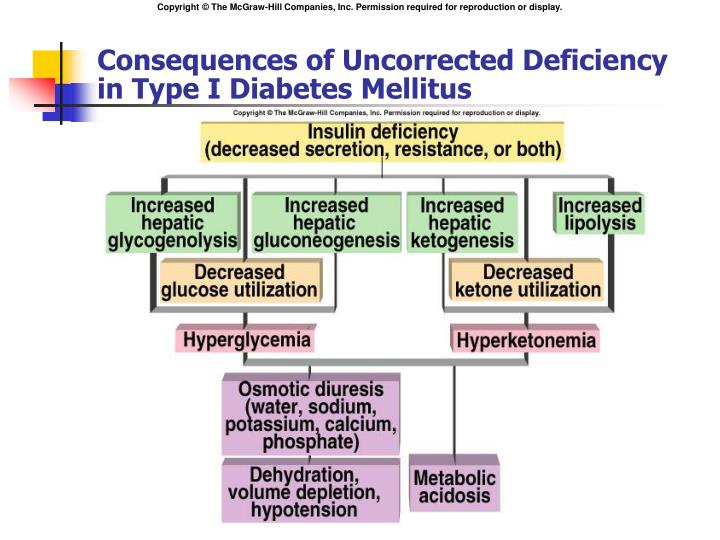 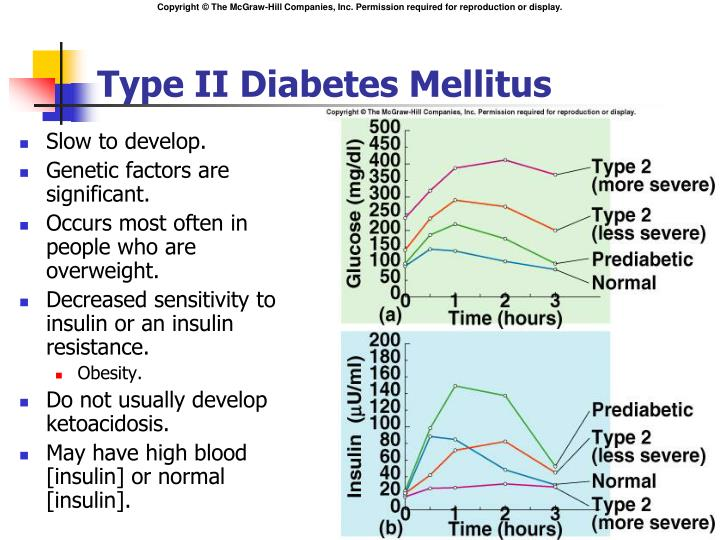 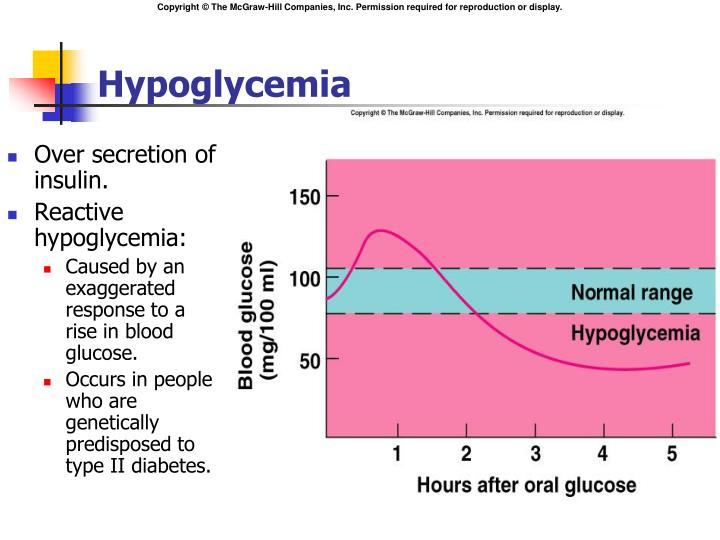 THANKS